HOLYSPIRITTHE ENABLING POWER FOR MISSION
CHRISTIAN LEADERSHIP
NOT SO MUCH ABOUT WHAT WE DO, ARE ABLE TO DO 
	(PROJECTS, INITIATIVES, PROGRAMS, ETC)

WHO WE ARE  
WHAT WE ARE MADE OF.
CHRISTIAN LEADERSHIP
CHARACTER  
A TRANSFORMED LIFE

EQUIPS US TO LEAD BY INFLUENCE
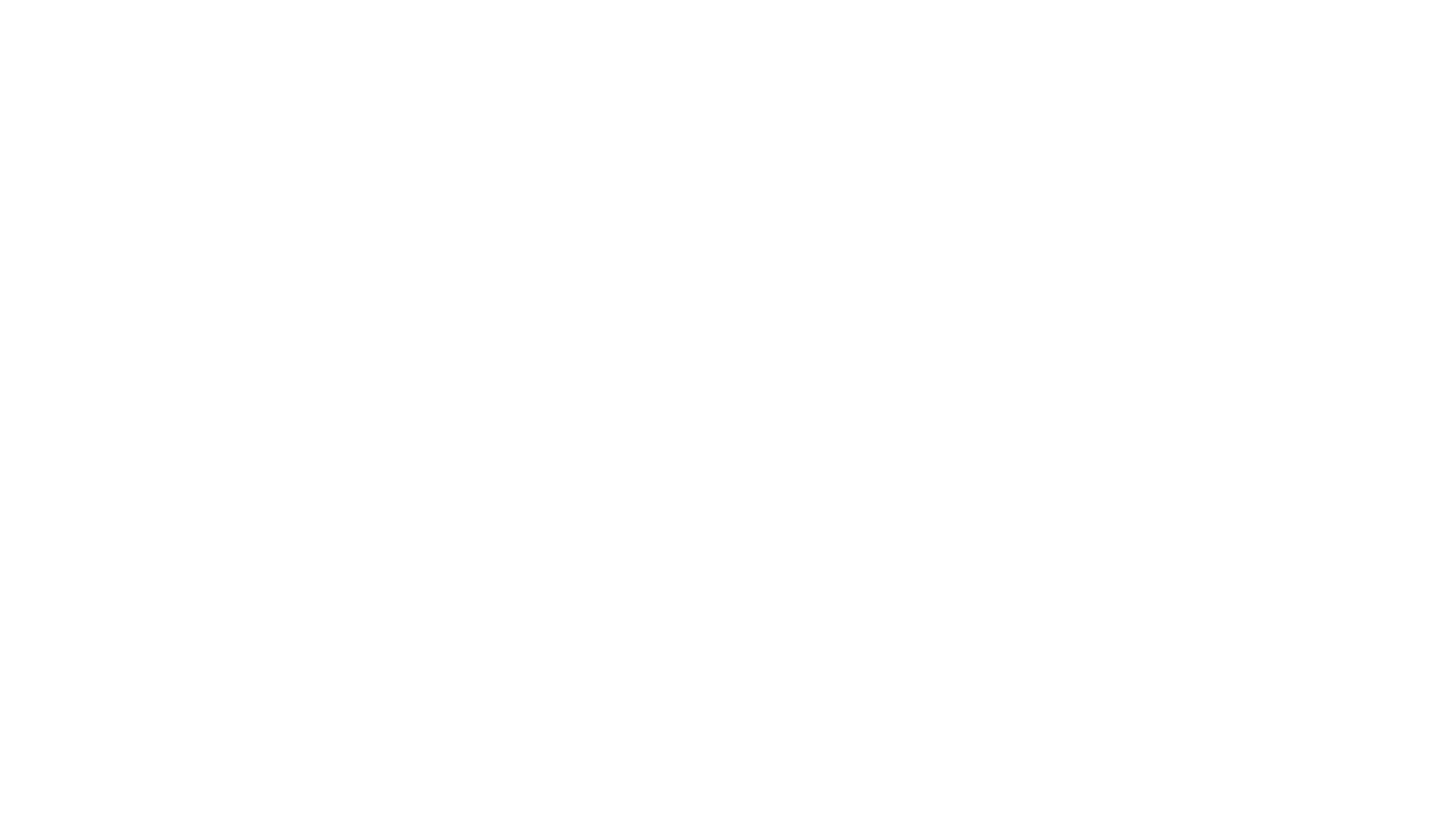 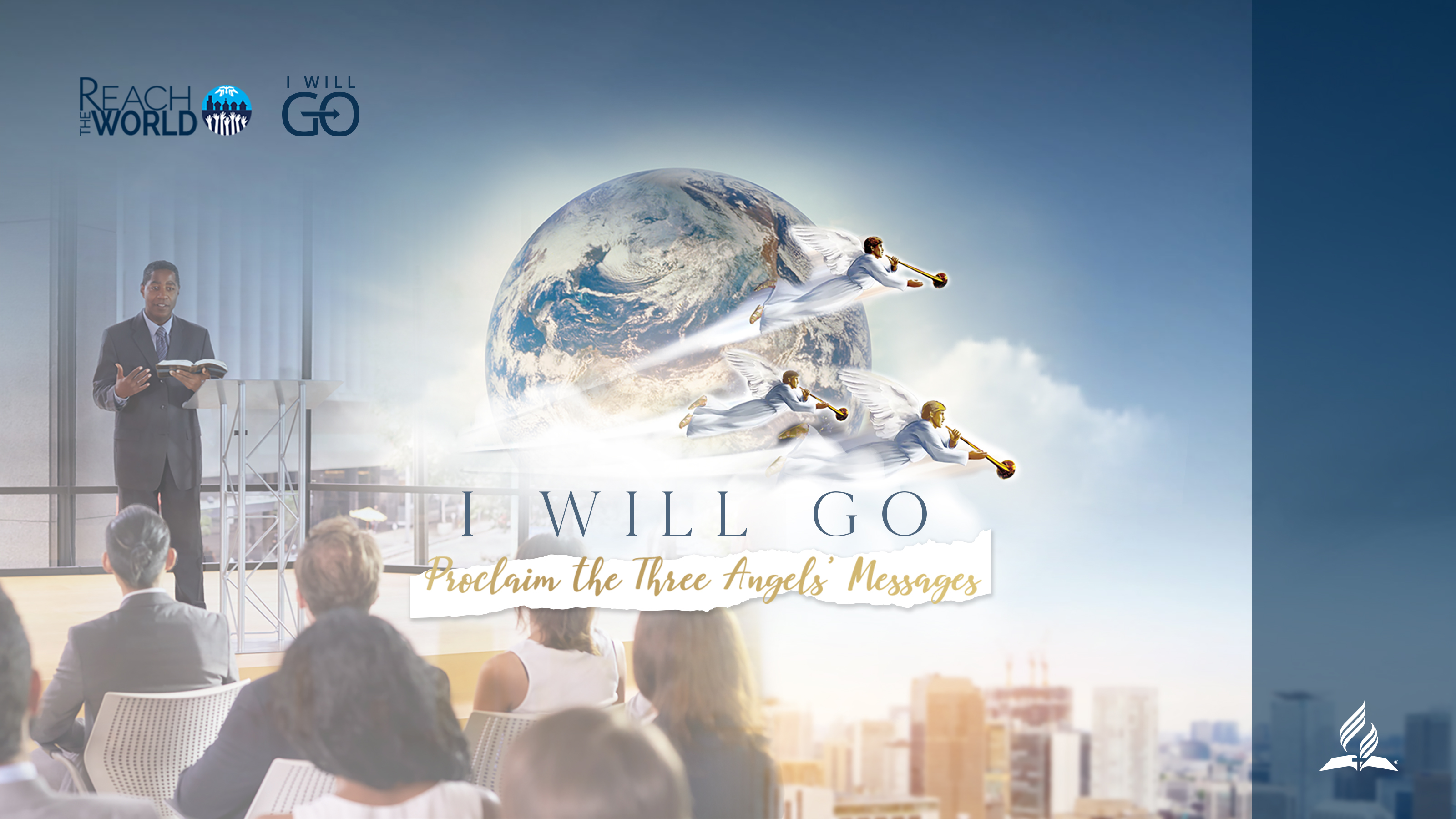 We may perform all the outward acts of service, and yet be as destitute of the quickening influence of the Holy Spirit as the hills of Gilboa were destitute of dew and rain. We need spiritual moisture; and we need also the bright beams of the Sun of Righteousness to soften and subdue our hearts.
—The Review and Herald, May 26, 1903. {Ev 169.5}
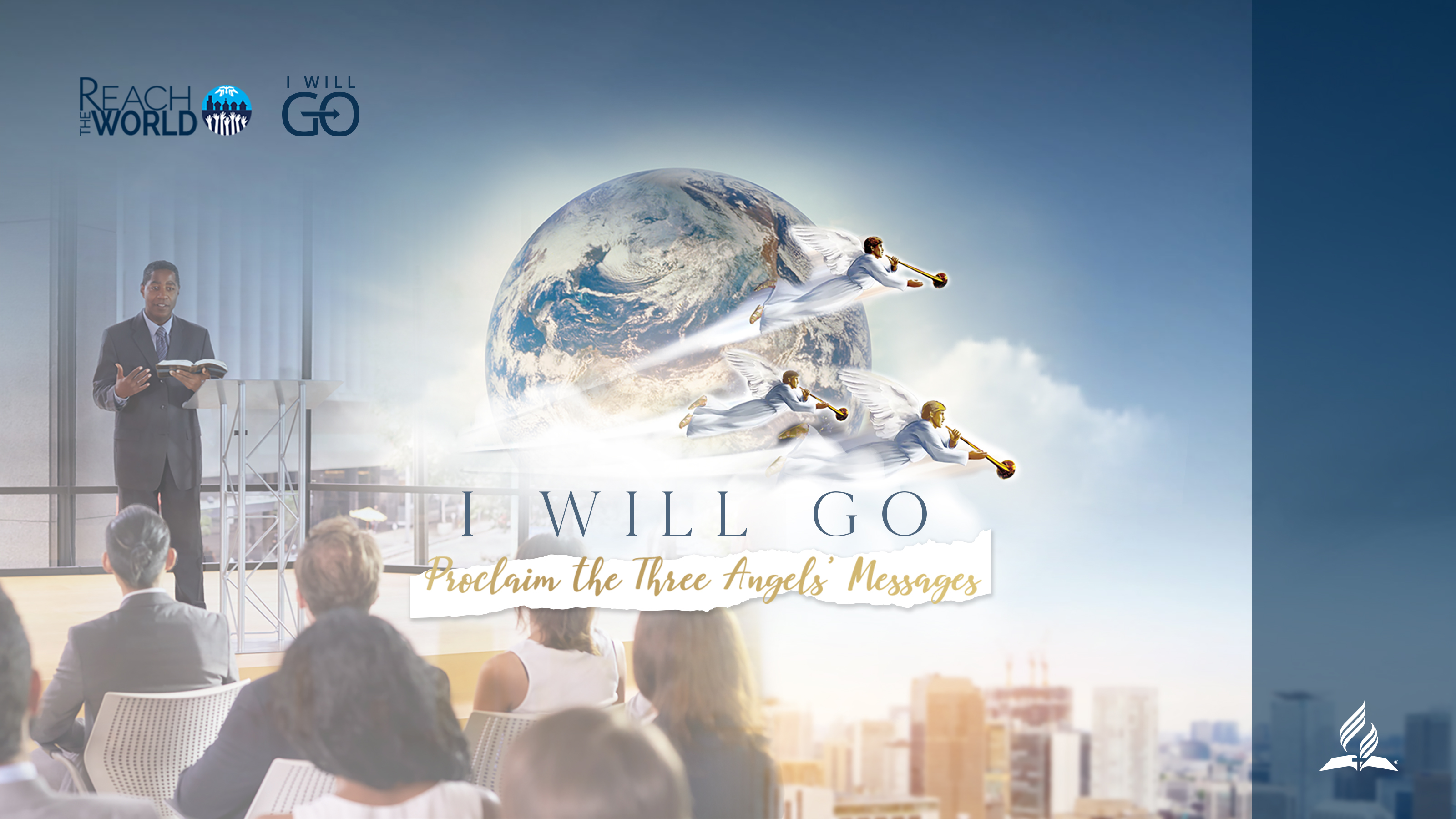 Romans 8:14 
“For those who are led by the Spirit of God are the children of God.”

(“these are the sons of God.”)
They are living examples of Christianity. They are called Christians because they represent Christ in life and character. They cannot follow the customs or practices of the world; for these are from beneath, and are of the wicked one. Those who follow Christ will have the principles of holy love in their hearts. They will cherish the faith that works by love and purifies the soul. 
– {RH January 8, 1884 Par. 7}
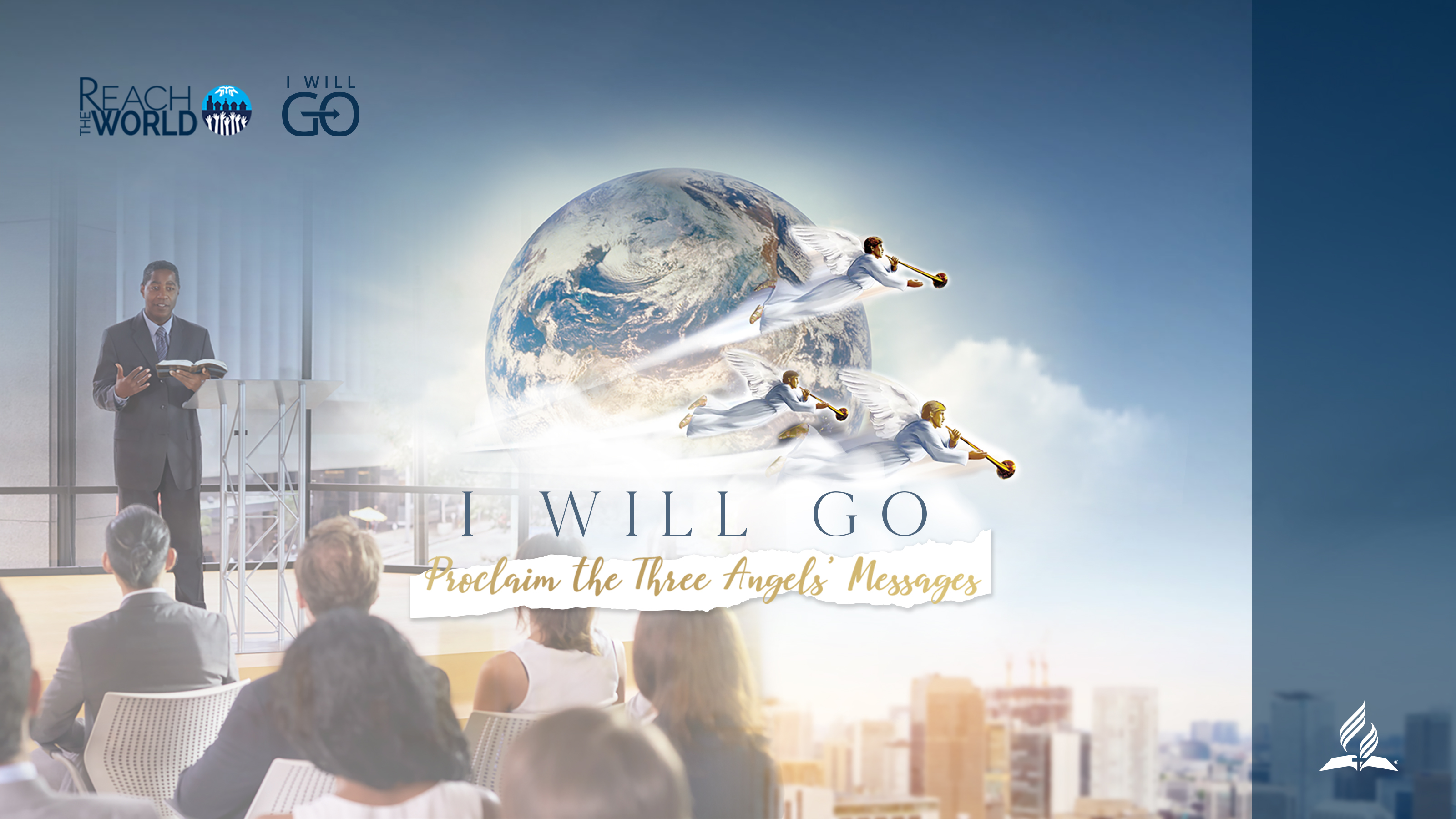 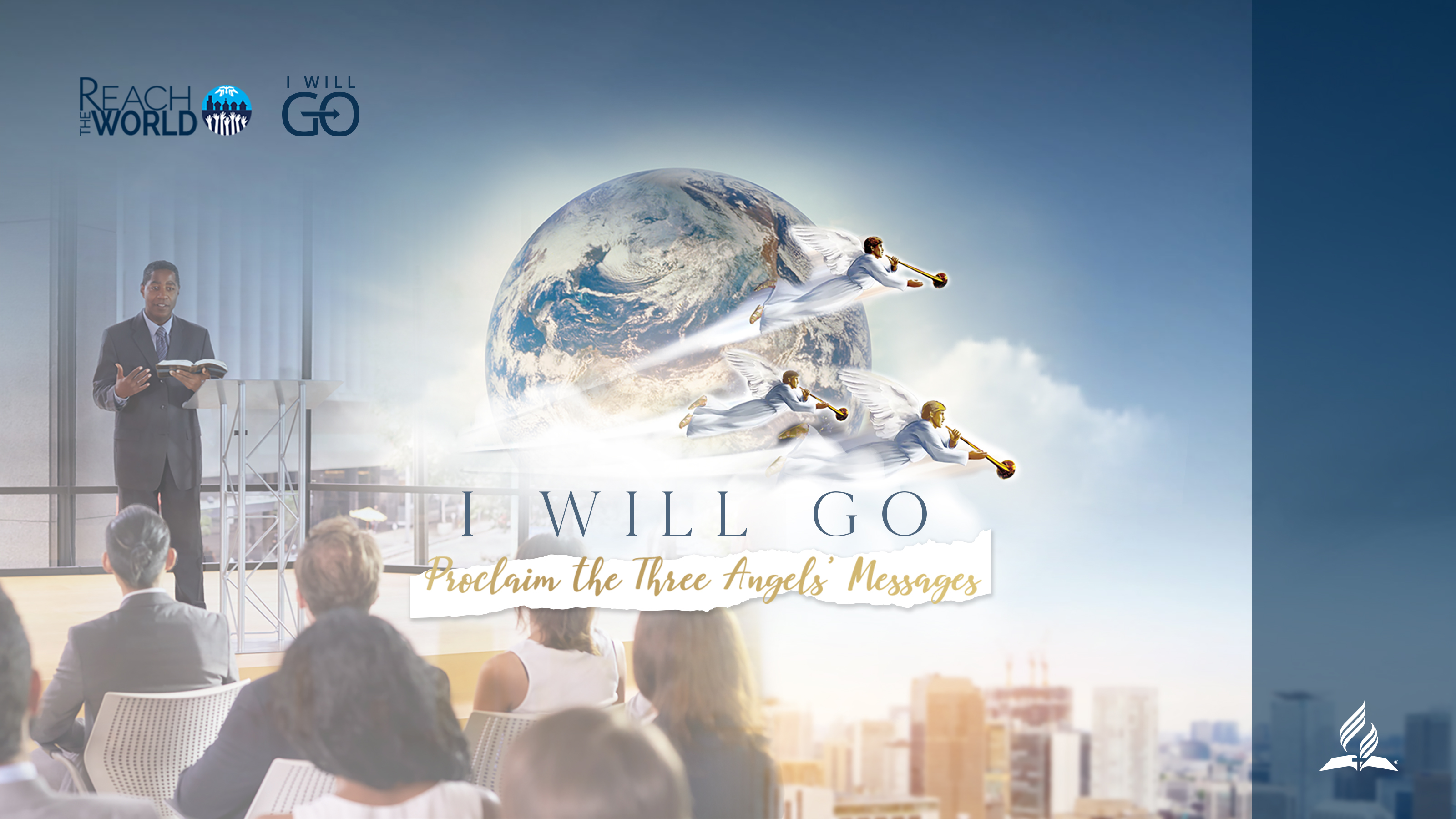 Those who consent to be led by the Spirit of God will be illuminated and sanctified. They will discern the hatefulness of sin and the beauty of holiness. They will esteem it a great honor to be called the sons of God, knowing that they are wholly unworthy to be associated with Christ, the only begotten Son of the Father. 
– {YI December 8, 1892 Par. 1}
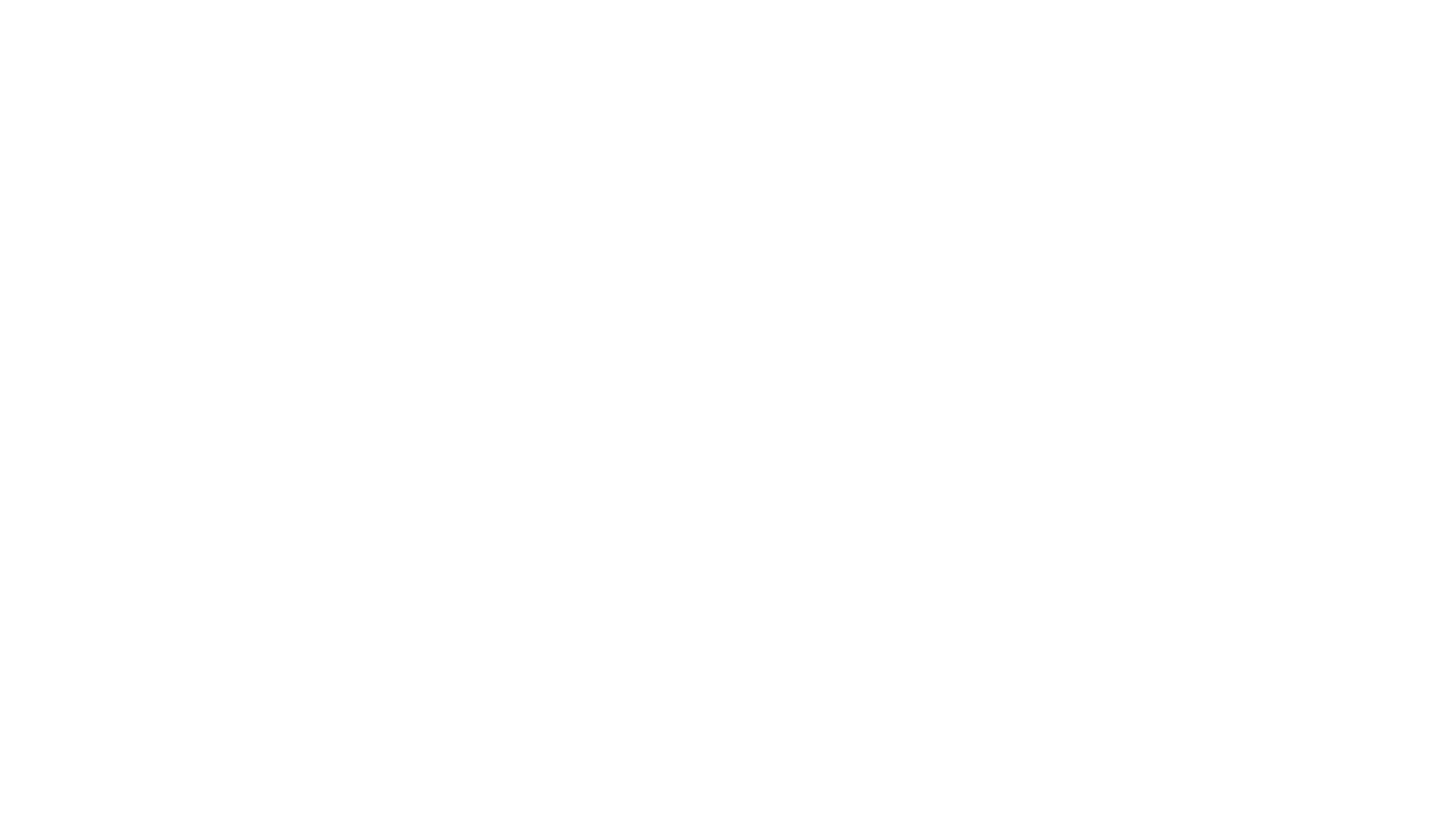 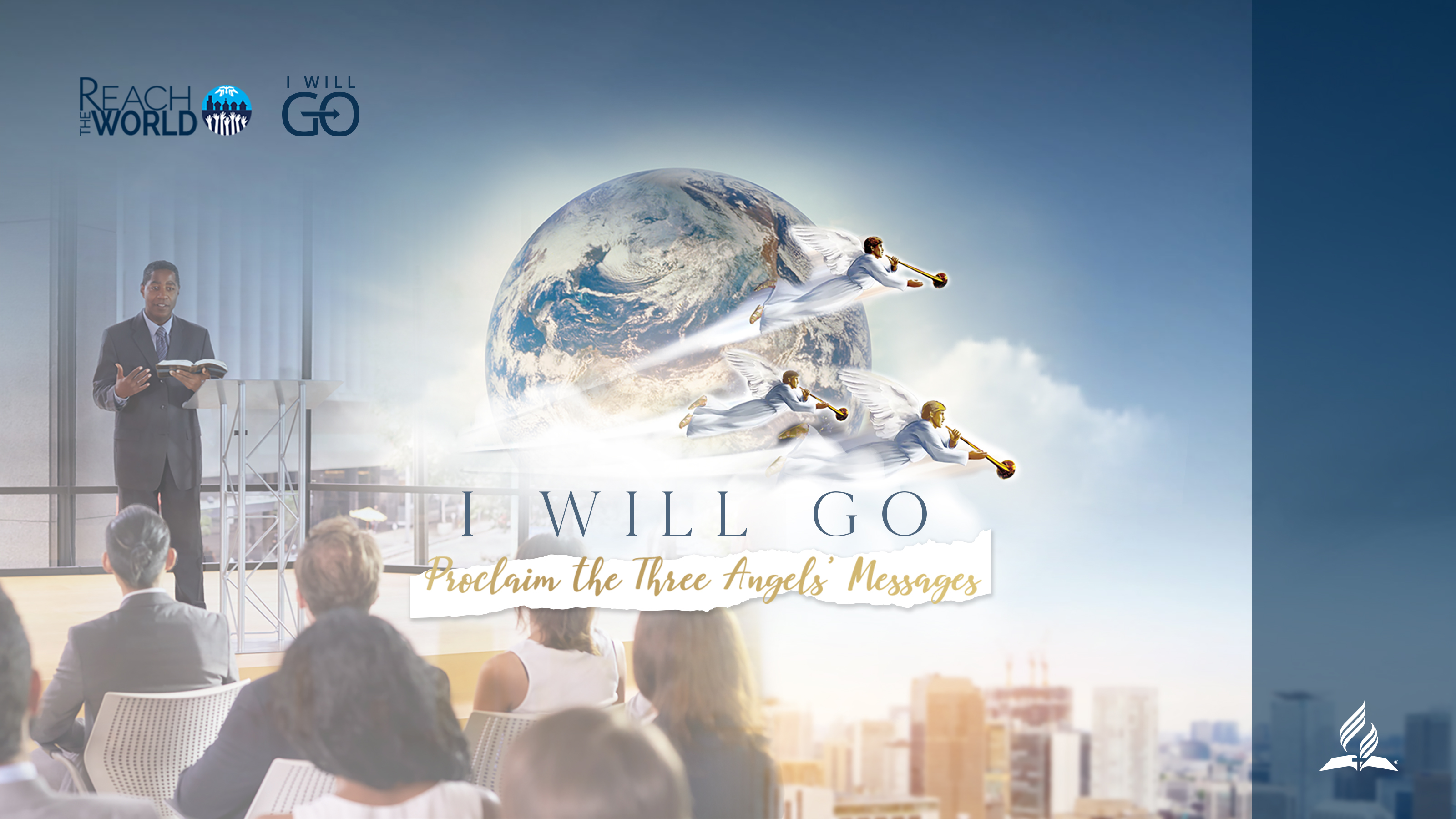 encounterself-realisation
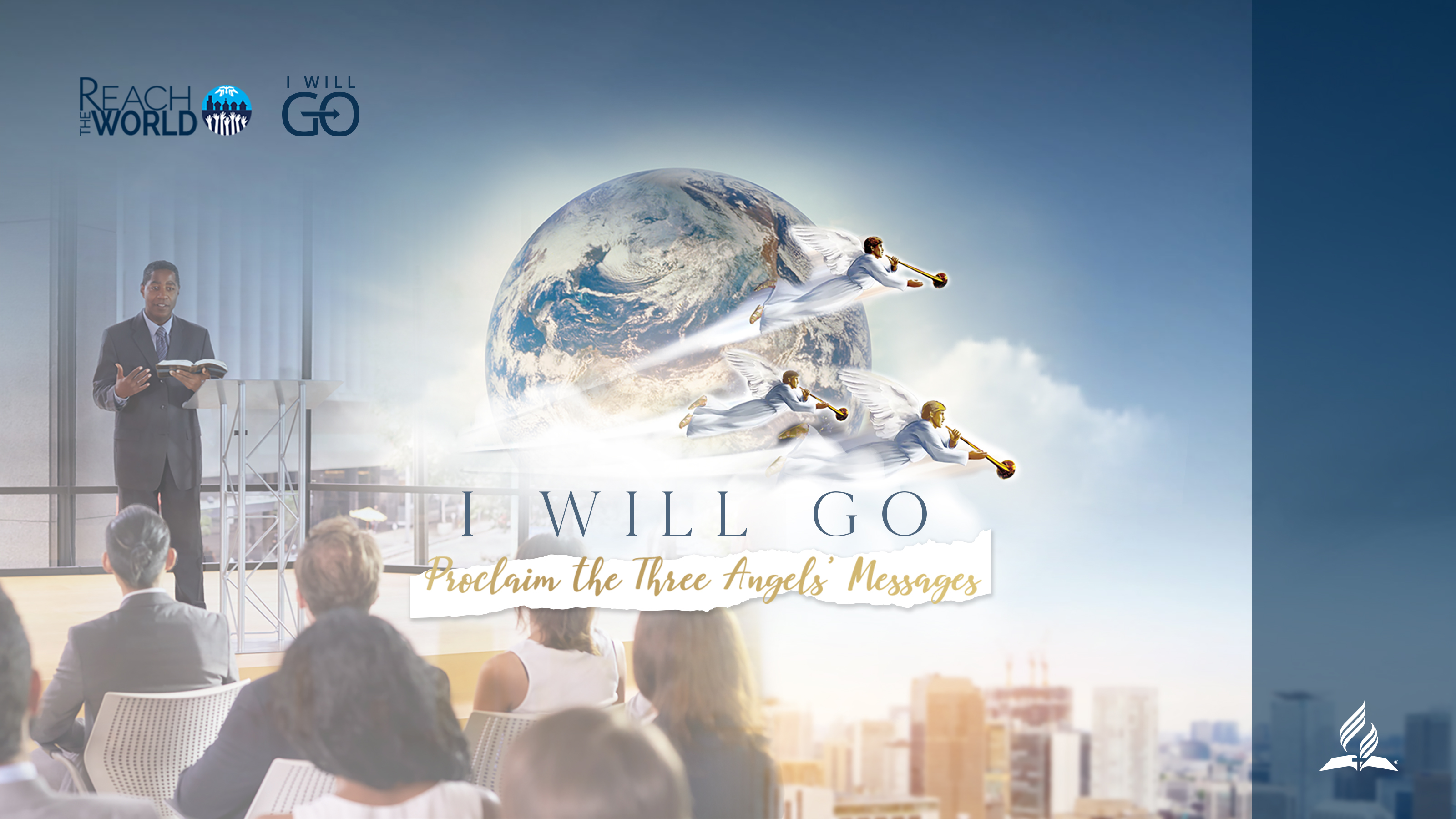 DIVINE PROMISE

HOLY SPIRIT
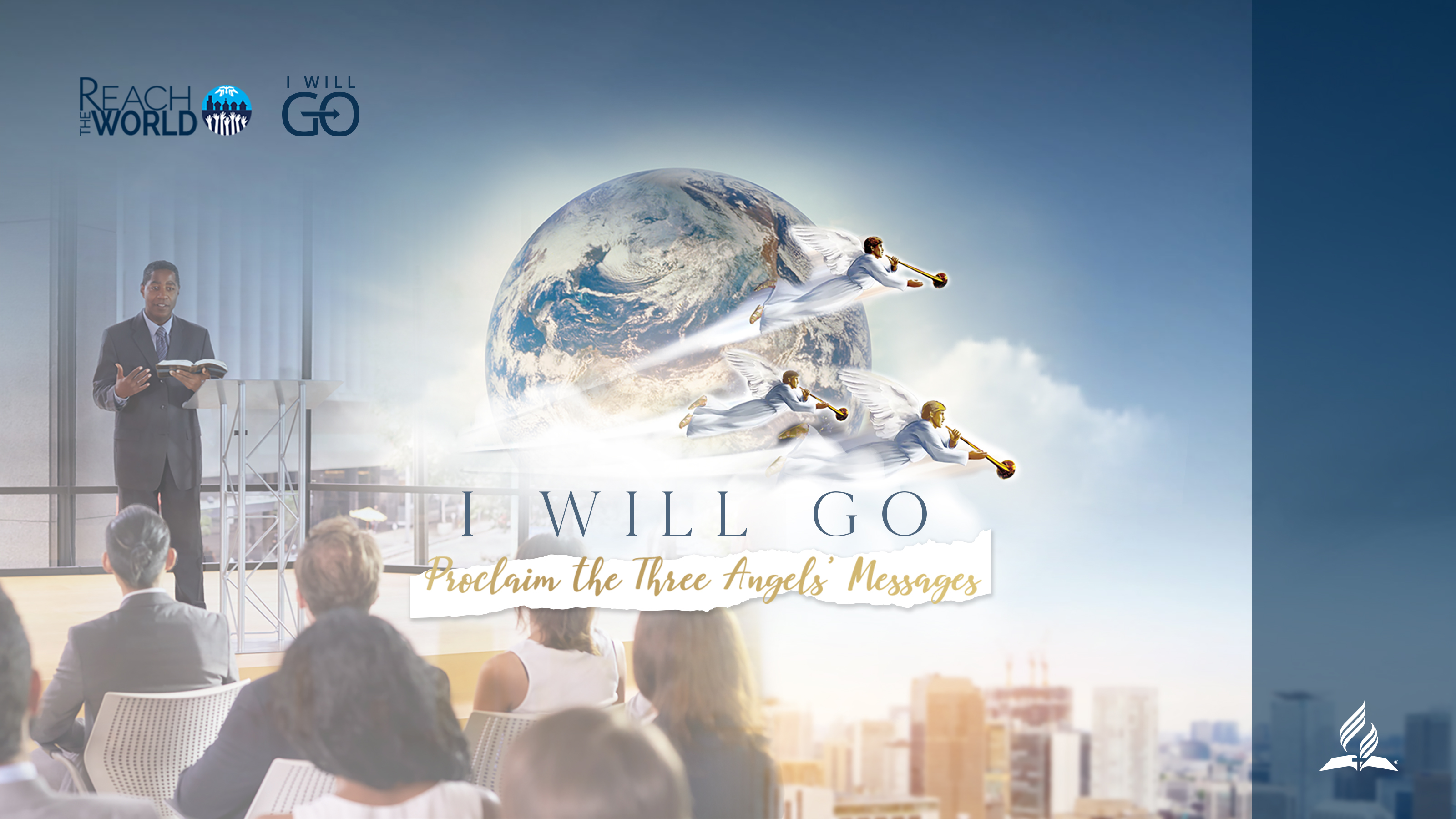 Samwel hints Saul to be King

And Saul answered and said, “Am I not a Benjamite, of the smallest of the tribes of Israel, and my family the least of all the families of the tribe of Benjamin? Why then do you speak like this to me?”
 
 Then the Spirit of the Lord will come upon you, and you will prophesy with them and be turned into another man. (literally the Spirit of God will “rush upon you”).
 
So it was, when he had turned his back to go from Samuel, that God gave him another heart; and all those signs came to pass that day.
The New King James Version. (1982). (1 Sa 9:21; 10: 6, 9). Nashville: Thomas Nelson.
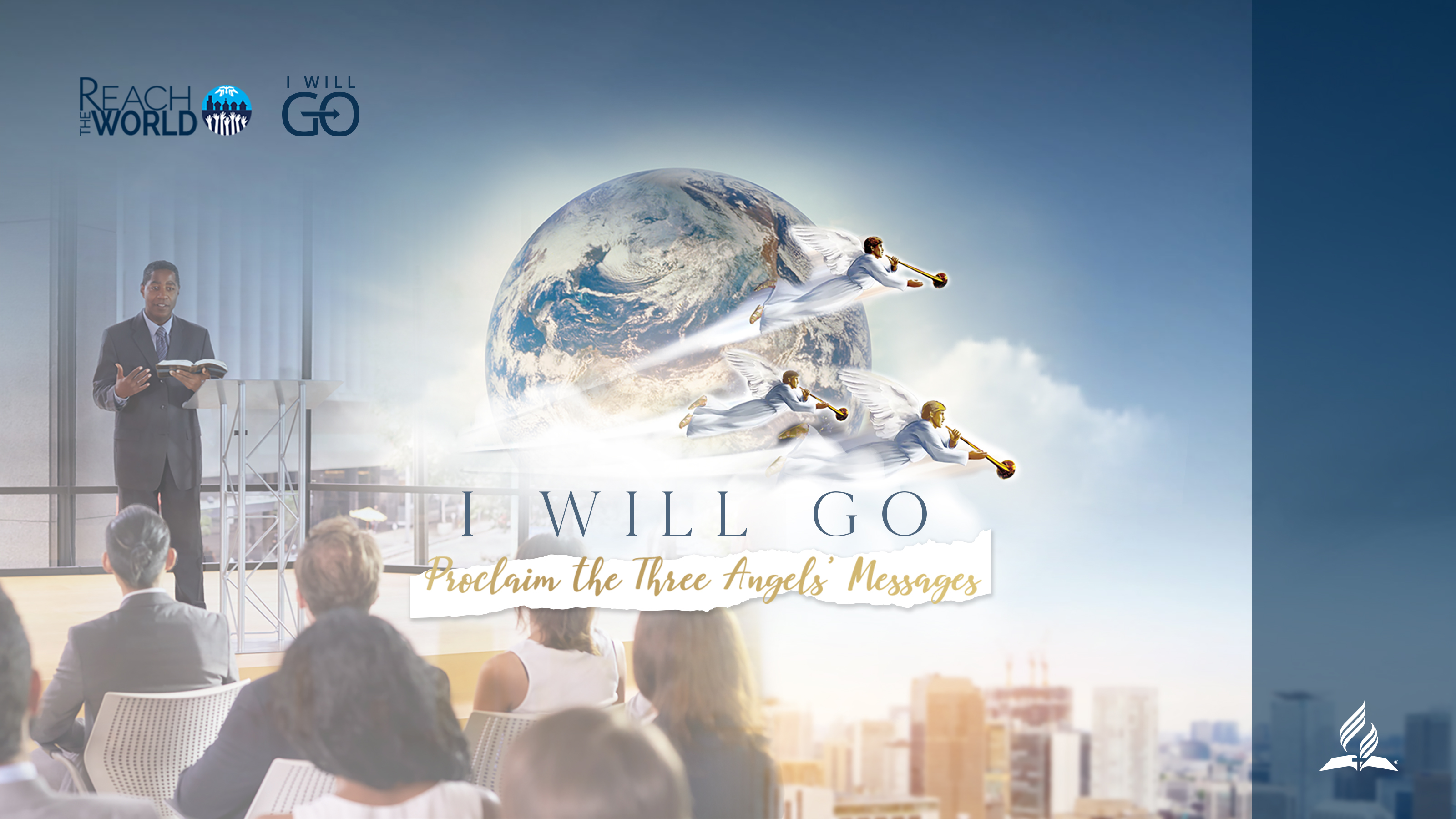 Isaiah 63:11 alludes to the fact that God “put His holy spirit within” (Israel).”
 
God says through Haggai 2:5 “My spirit is abiding in your midst; do not fear.”

Ezekiel 36:27 “And I will put my spirit within you, and cause you to walk in my statutes, and you shall keep my judgements, and do them.”
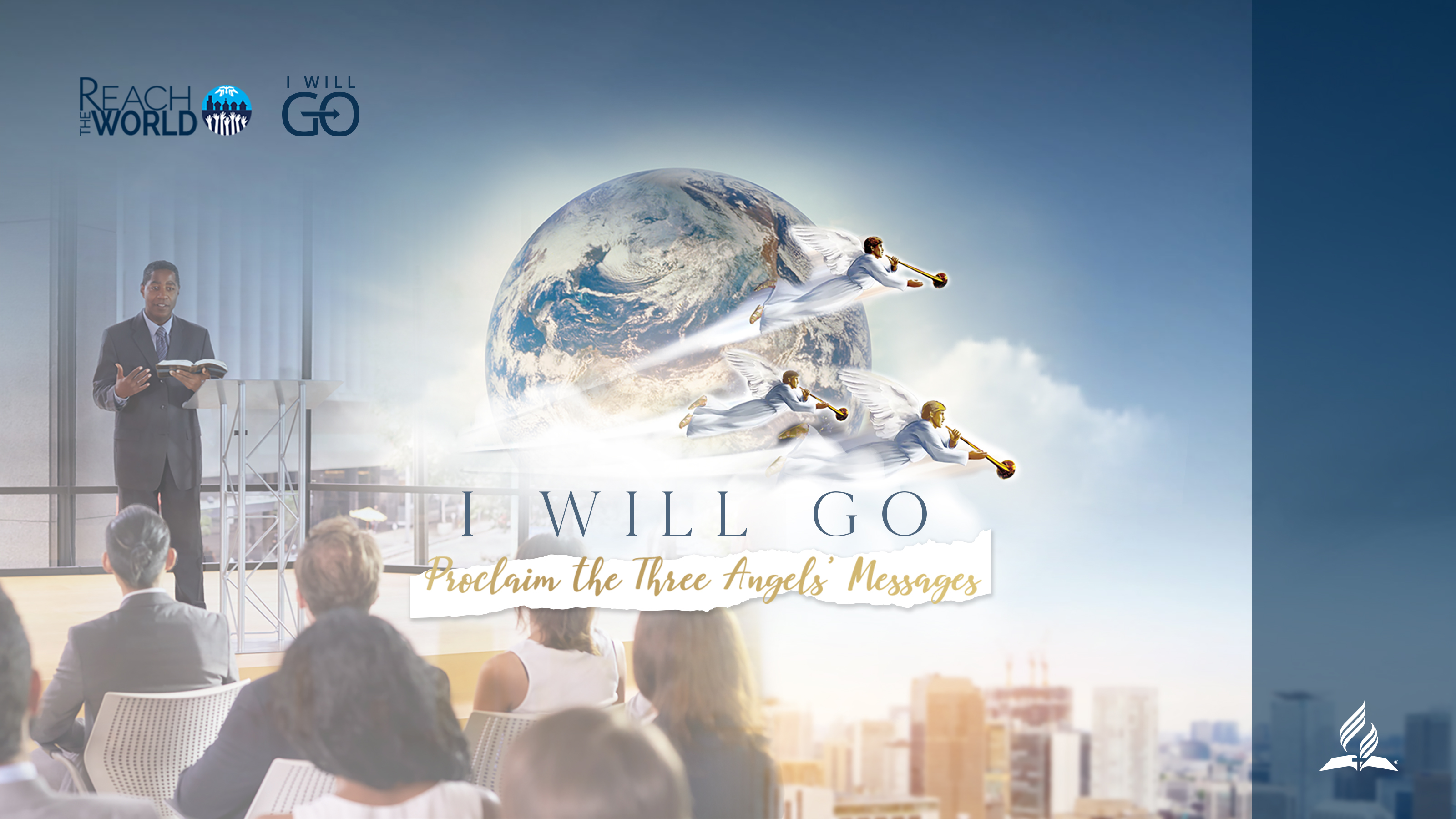 Numbers 11:25 Spirit of the Lord descended upon the 70 elders and they prophesied
Numbers 24:2-4 Balaam “.. the Spirit of God came upon him.” He then gave prophecy by “one whose eyes see clearly…, who hears the words of God,… who sees a vision from the Almighty, … who falls prostate, and whose eyes are opened:”
Othiniel  Judges 3:10 led Israel as the “Spirit of God came upon him.”
Gideon Judges 6:34: led Israel when “the Spirit of the Lord came upon him.”
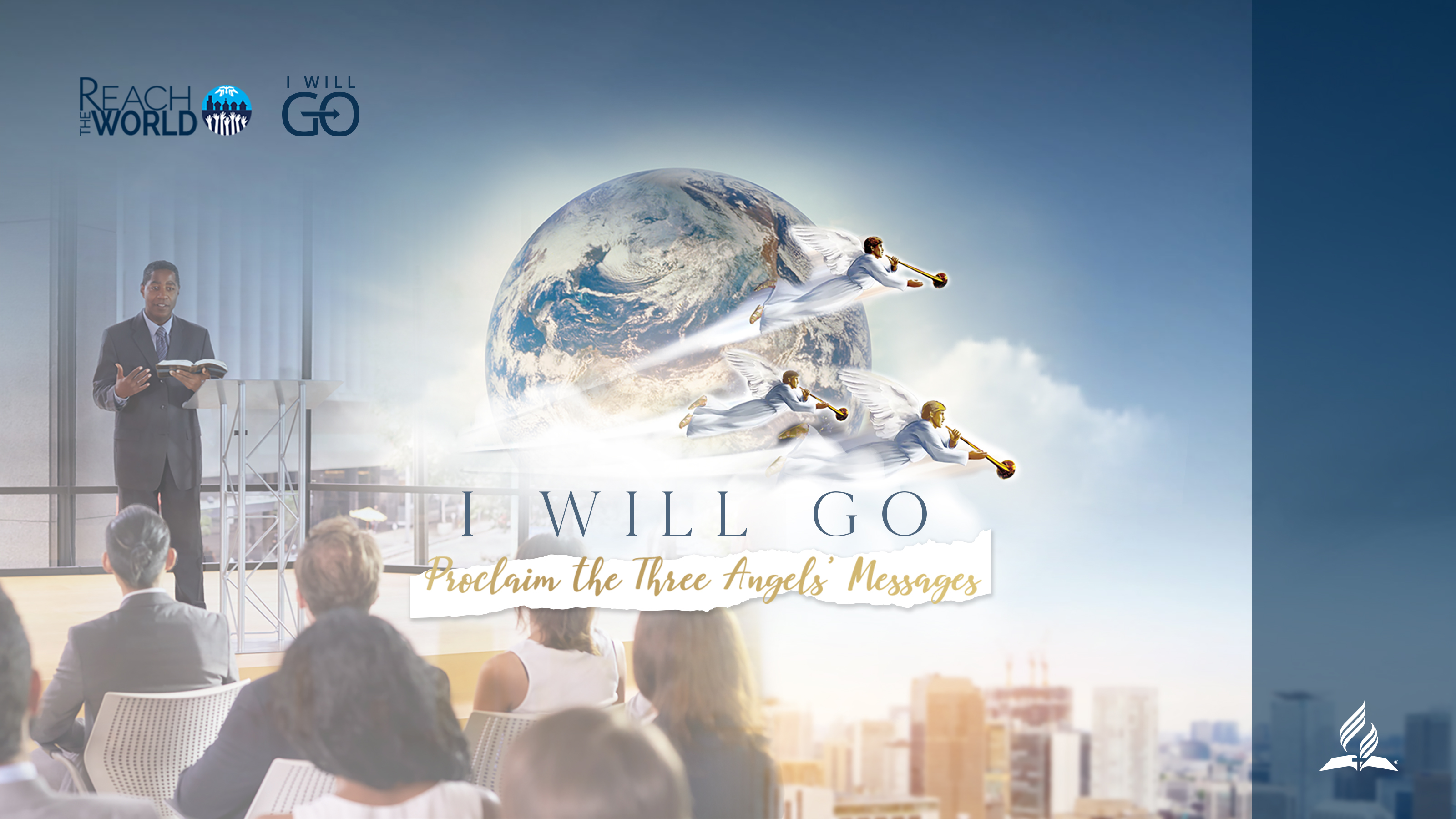 David -at the time of his anointing – 1 Sam 16:13 – “…the Spirit of the Lord came upon David from that day.”
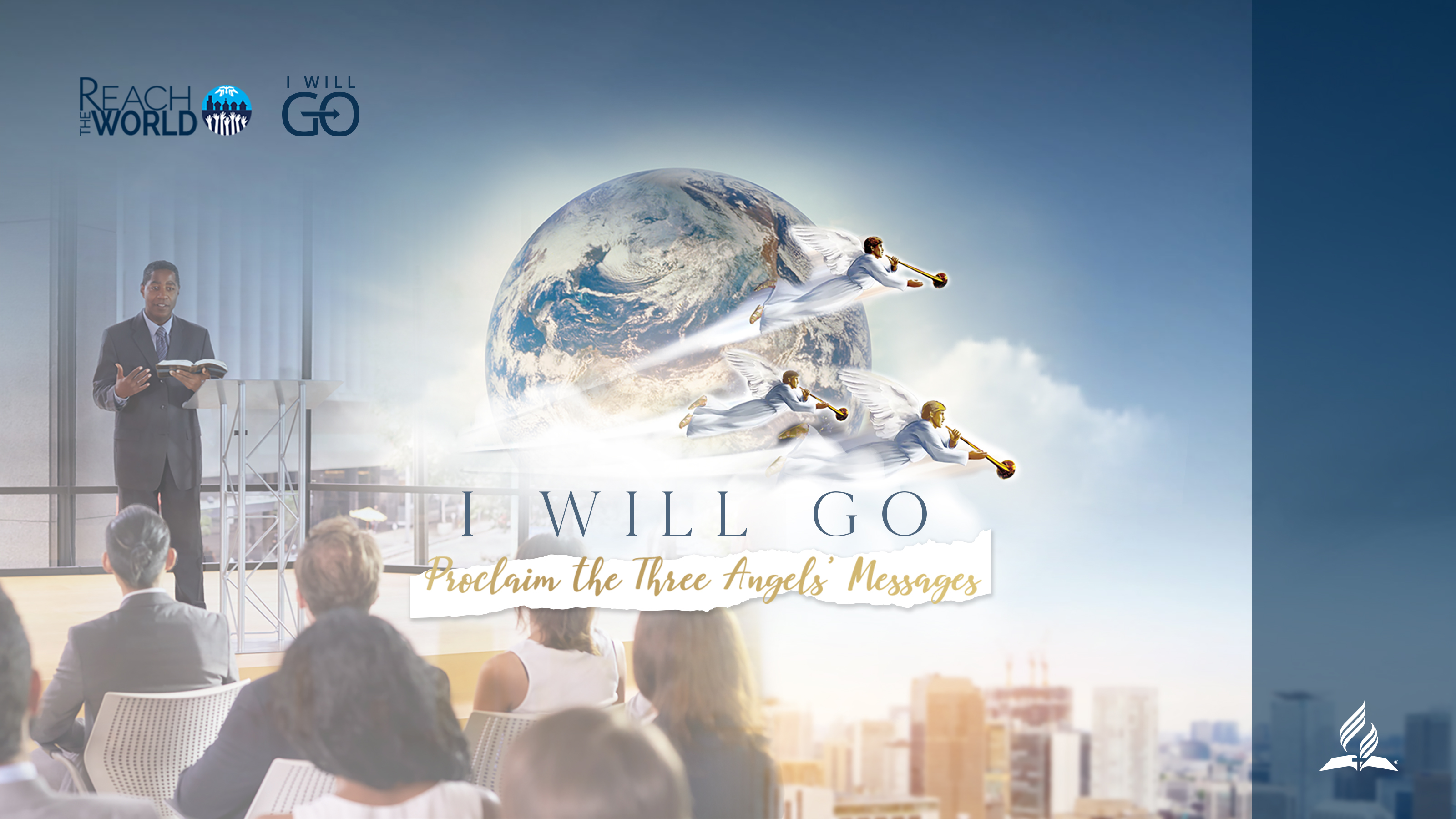 Isaiah 11:2; It is this same Spirit that guided Jesus in his ministry:
The Spirit of the Lord will rest on Him,
The spirit of wisdom and understanding,
The spirit of counsel and strength,
The spirit of knowledge and the fear of the Lord.
 
Luke 4:18-19
“The Spirit of the Lord is upon Me, Because He anointed Me to preach the gospel to the poor.
He has sent Me to proclaim release to the captives,
And recovery of sight to the blind,
To set free those who are oppressed,
To proclaim the favorable year of the Lord.”
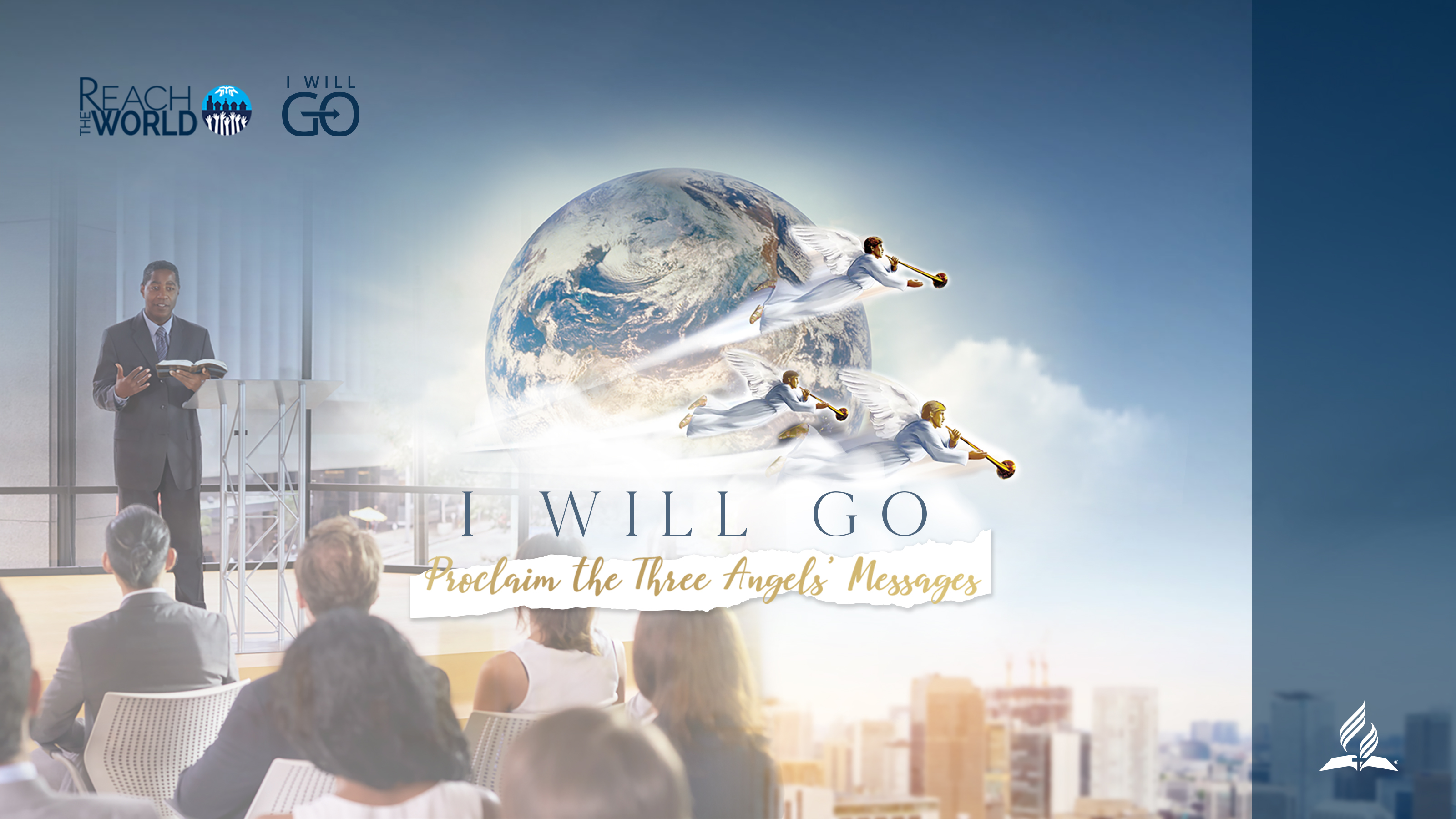 Luke 24:49
“And behold, I am sending forth the promise of My Father upon you; but you are to stay in the city until you are clothed with power from on high.”
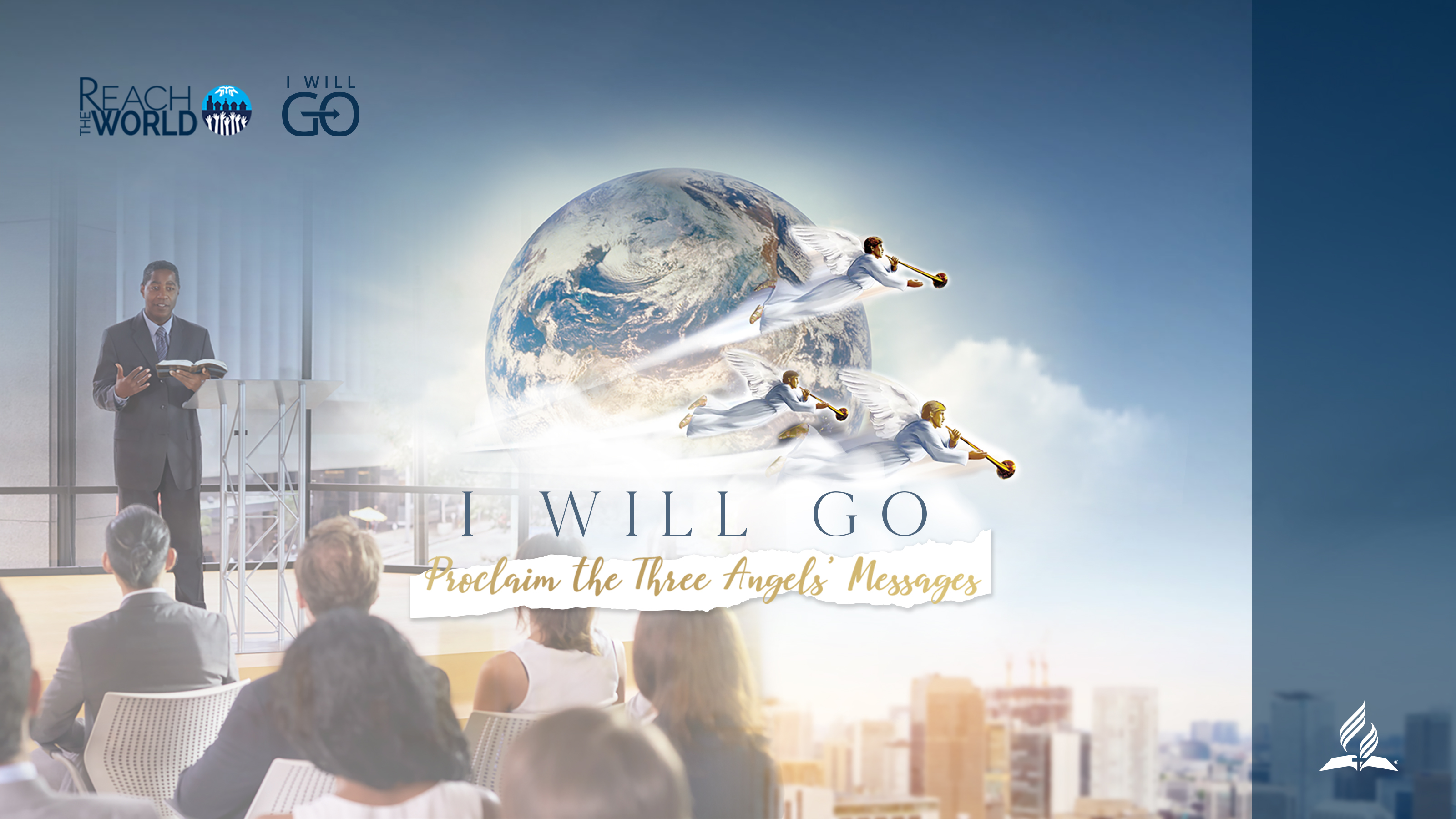 John 15:26
“When the Helper comes, whom I will send to you from the Father, that is the Spirit of truth who proceeds from the Father, He will testify about Me,”
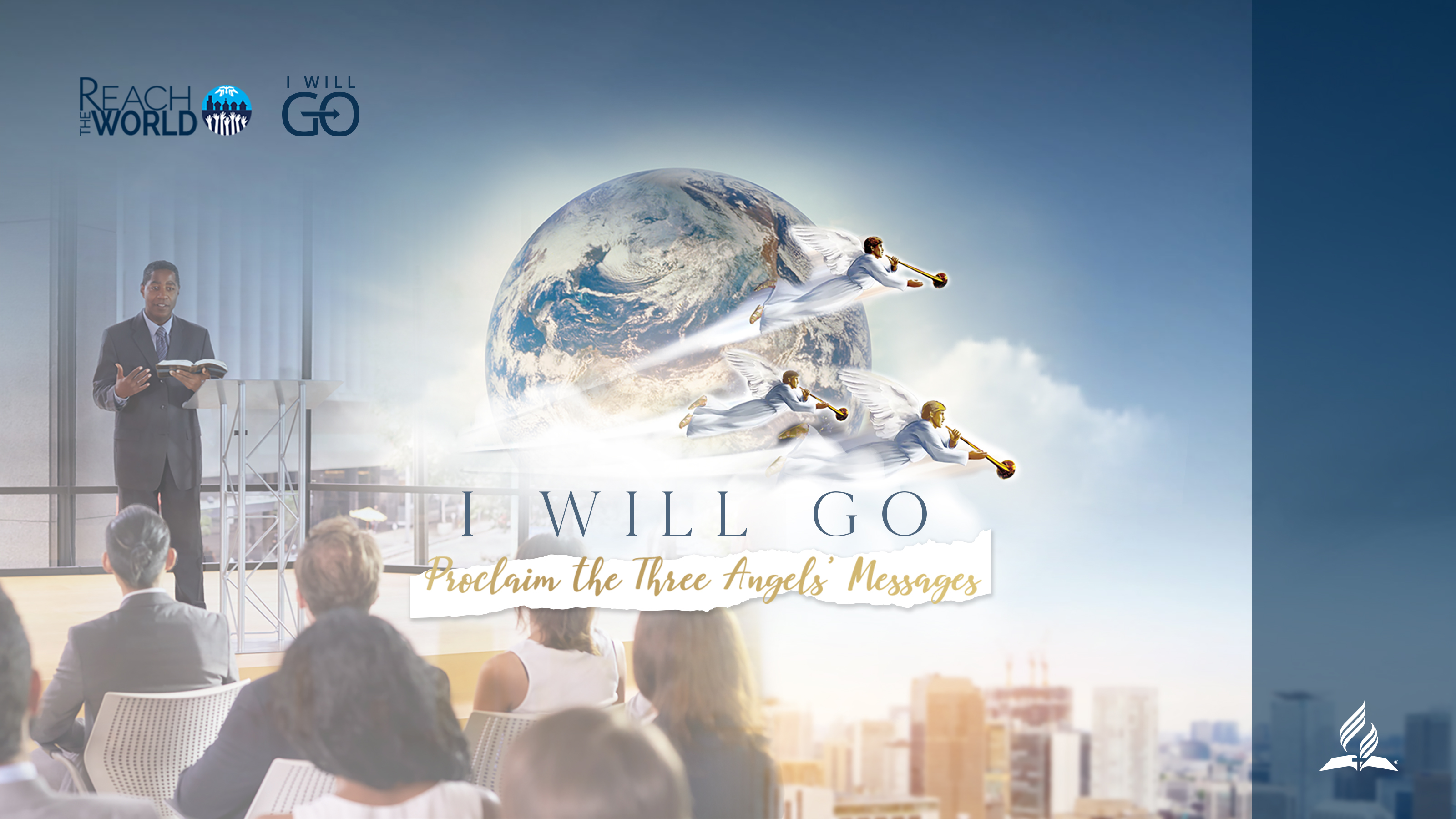 If the fulfillment of the promise is not seen as it might be, it is because the promise is not appreciated as it should be. If all were willing, all would be filled with the Spirit. Wherever the need of the Holy Spirit is a matter little thought of, there is seen spiritual drought, spiritual darkness, spiritual declension and death. Whenever minor matters occupy the attention, the divine power which is necessary for the growth and prosperity of the church, and which would bring all other blessings in its train, is lacking, though offered in infinite plenitude. 
– {AA 50.1}
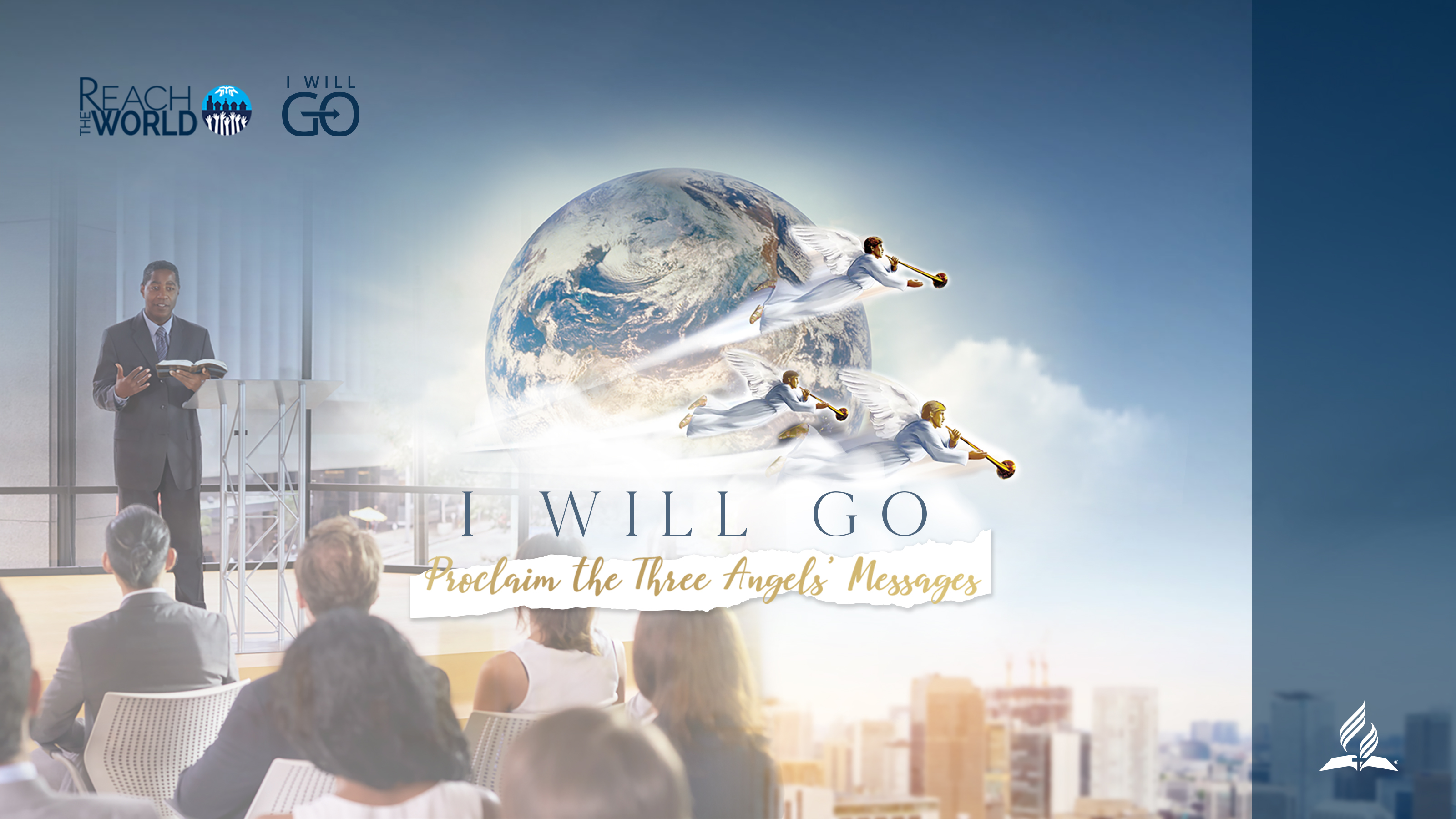 We must know our real condition, or we shall not feel our need of Christ’s help. We must understand our danger, or we shall not flee to the refuge. We must feel the pain of our wounds, or we should not desire healing. 
– {COL 158.2}
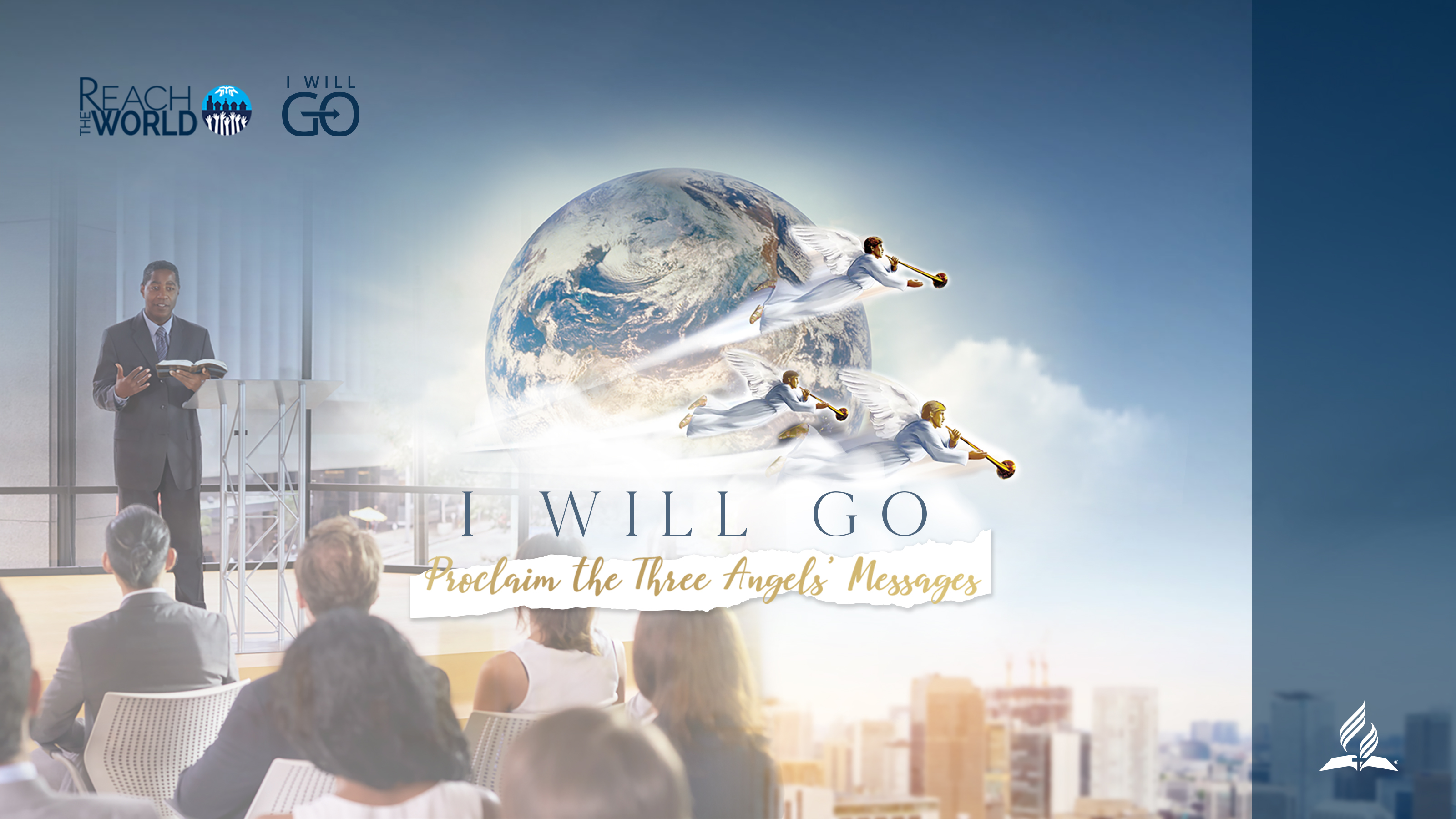 We should pray as earnestly for the descent of the Holy Spirit as the disciples prayed on the Day of Pentecost. If they needed it at that time, we need it more today. Moral darkness, like a funeral pall, covers the earth. All manner of false doctrines, heresies, and satanic deceptions are misleading the minds of men. Without the Spirit and power of God it will be in vain that we labor to present the truth.
—Testimonies for the Church 5:158 (1882). – {CM 104.4}
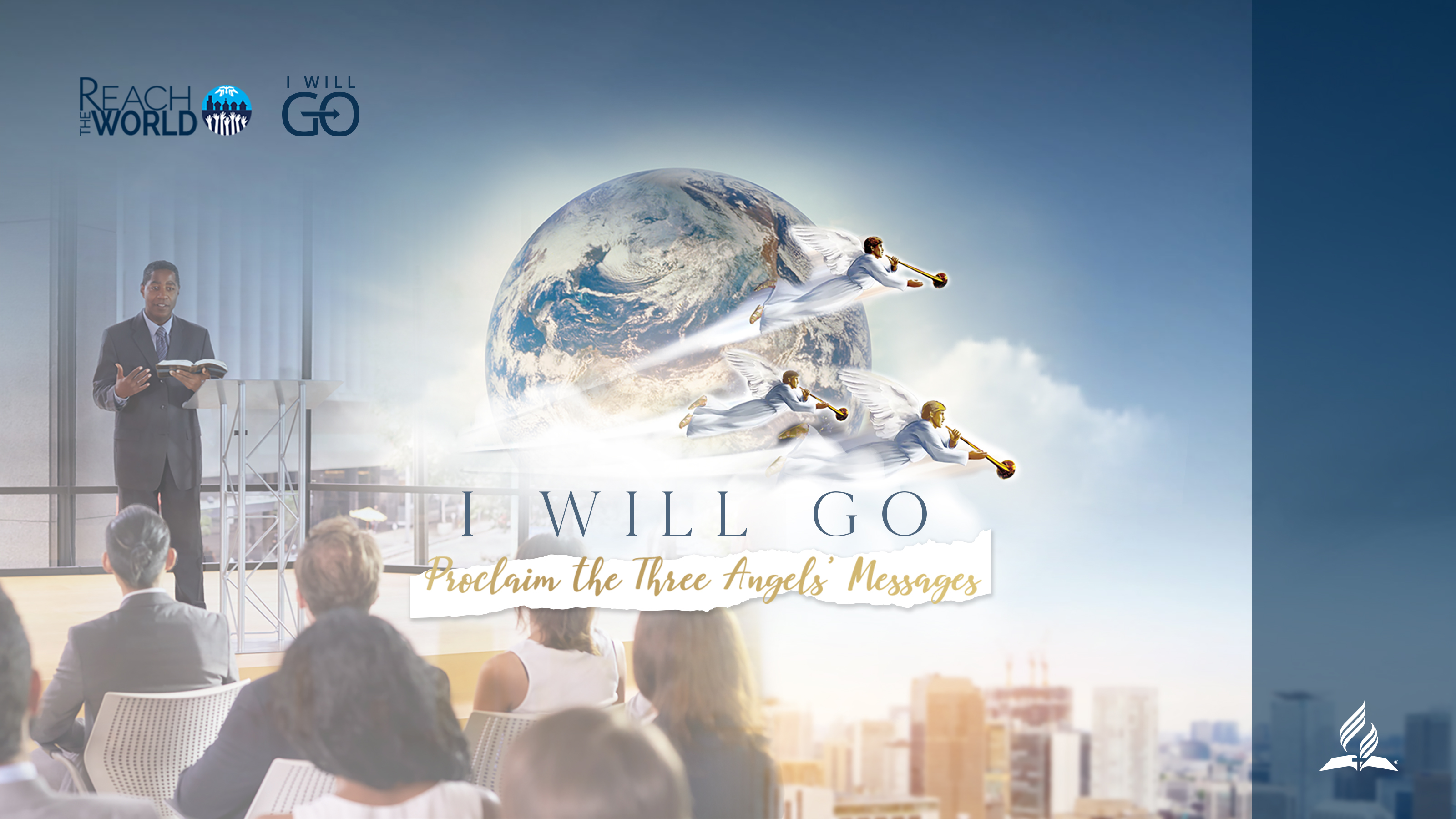 We need the guidance of the Holy Spirit. We have followed man’s wisdom long enough. And we can avoid the consequences of following this wisdom, if we choose to follow the Lord now, just now. We need a wisdom greater than the wisdom of man to strengthen the things that remain, that are ready to die.—Letter 208, 1902. – {PM 193.3}
Our great need today is for men who are baptized with the Holy Spirit of God—men who walk with God as did Enoch
Testimonies for the Church 5:555. – {PM 63.3}
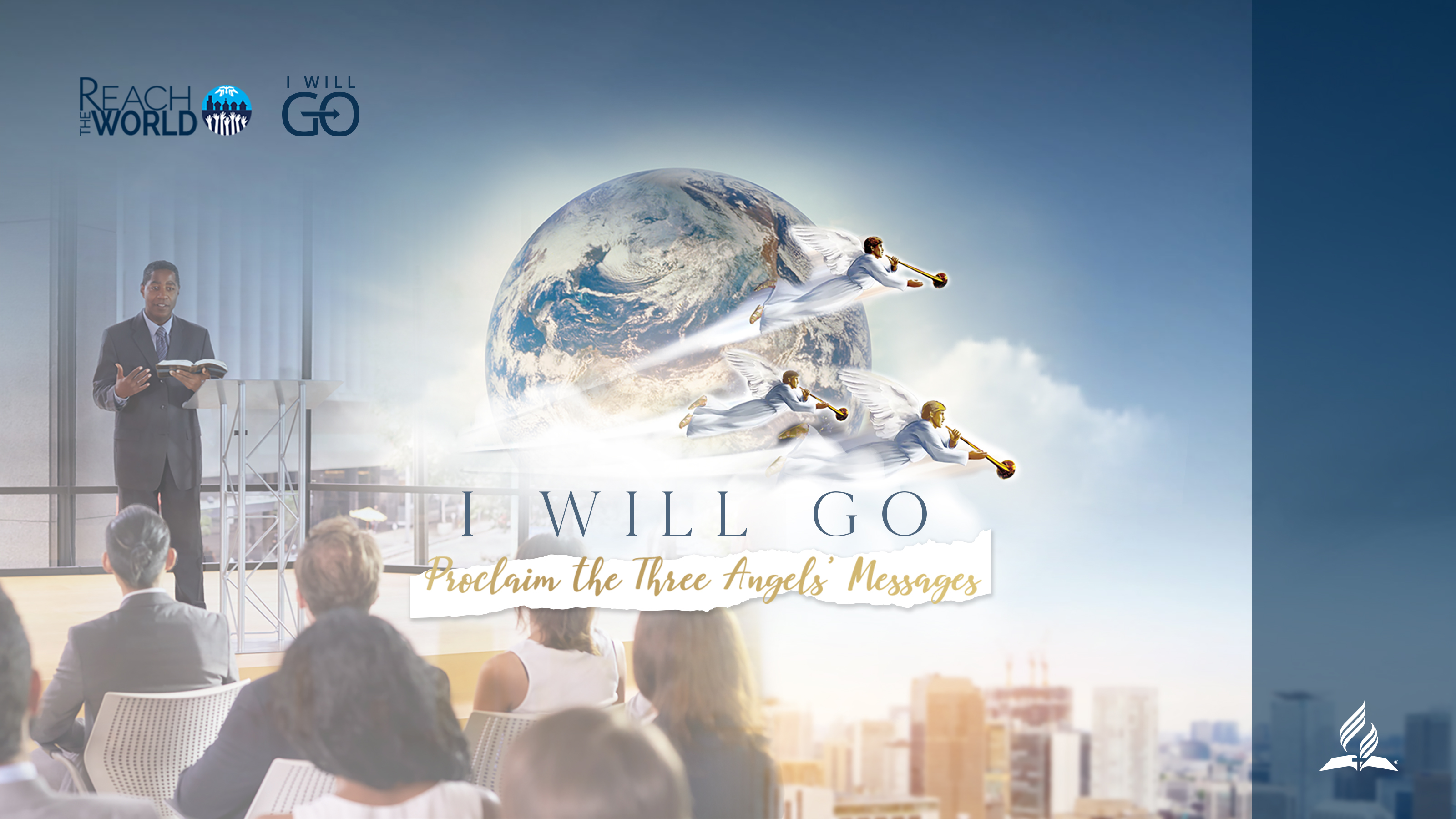 Under the wise leadership of the apostles, who labored unitedly in the power of the Holy Spirit, the work committed to the gospel messengers was developing rapidly. 
AA 88.
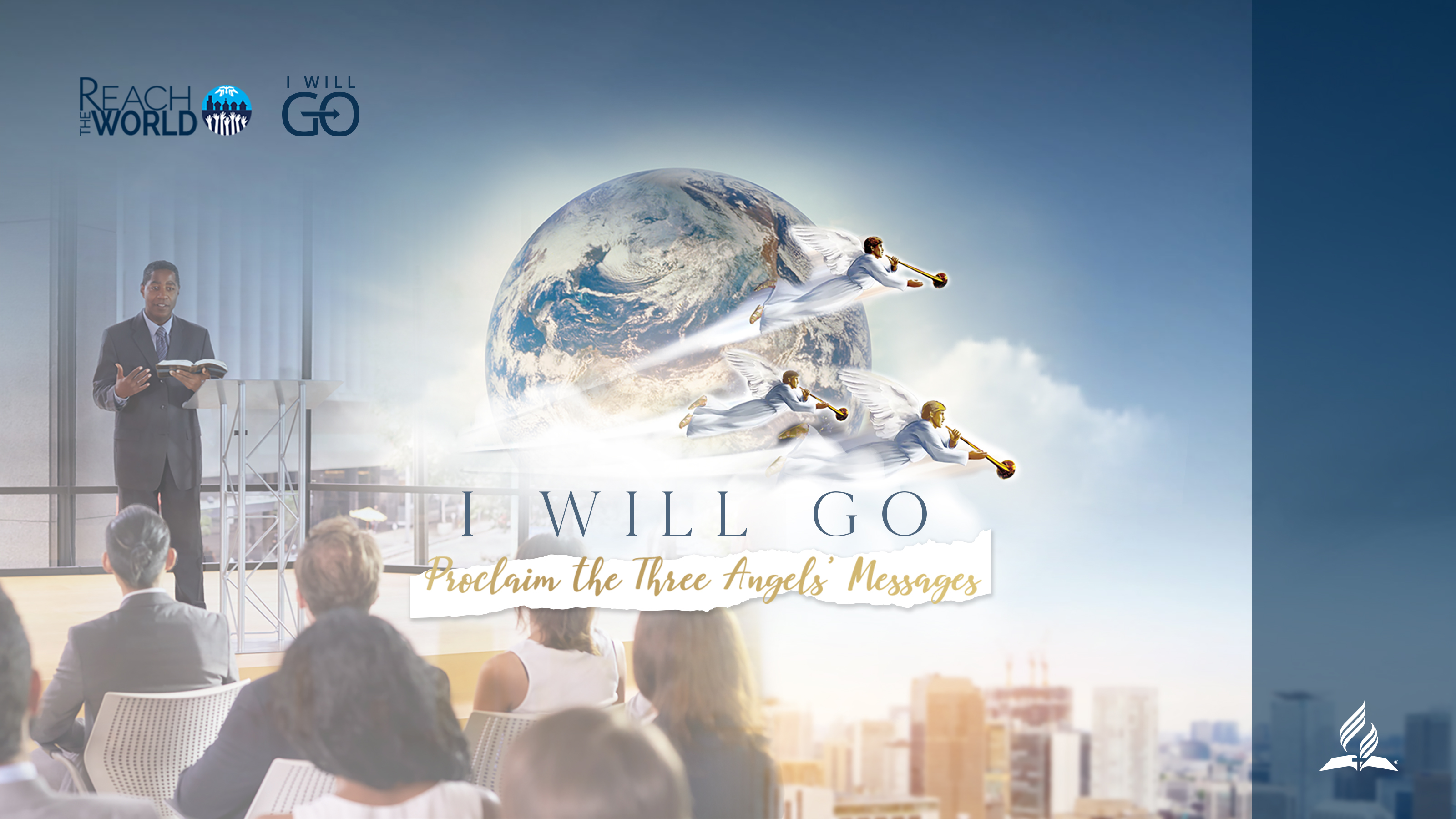 God would work mightily for His people today if they would place themselves wholly under His guidance. They need the constant abiding of the Holy Spirit. If there were more prayer in the councils of those bearing responsibilities, more humbling of the heart before God, we should see abundant evidence of divine leadership, and our work would make rapid progress.
—(Testimonies for the Church 8:238.) – {Pr 50.4}
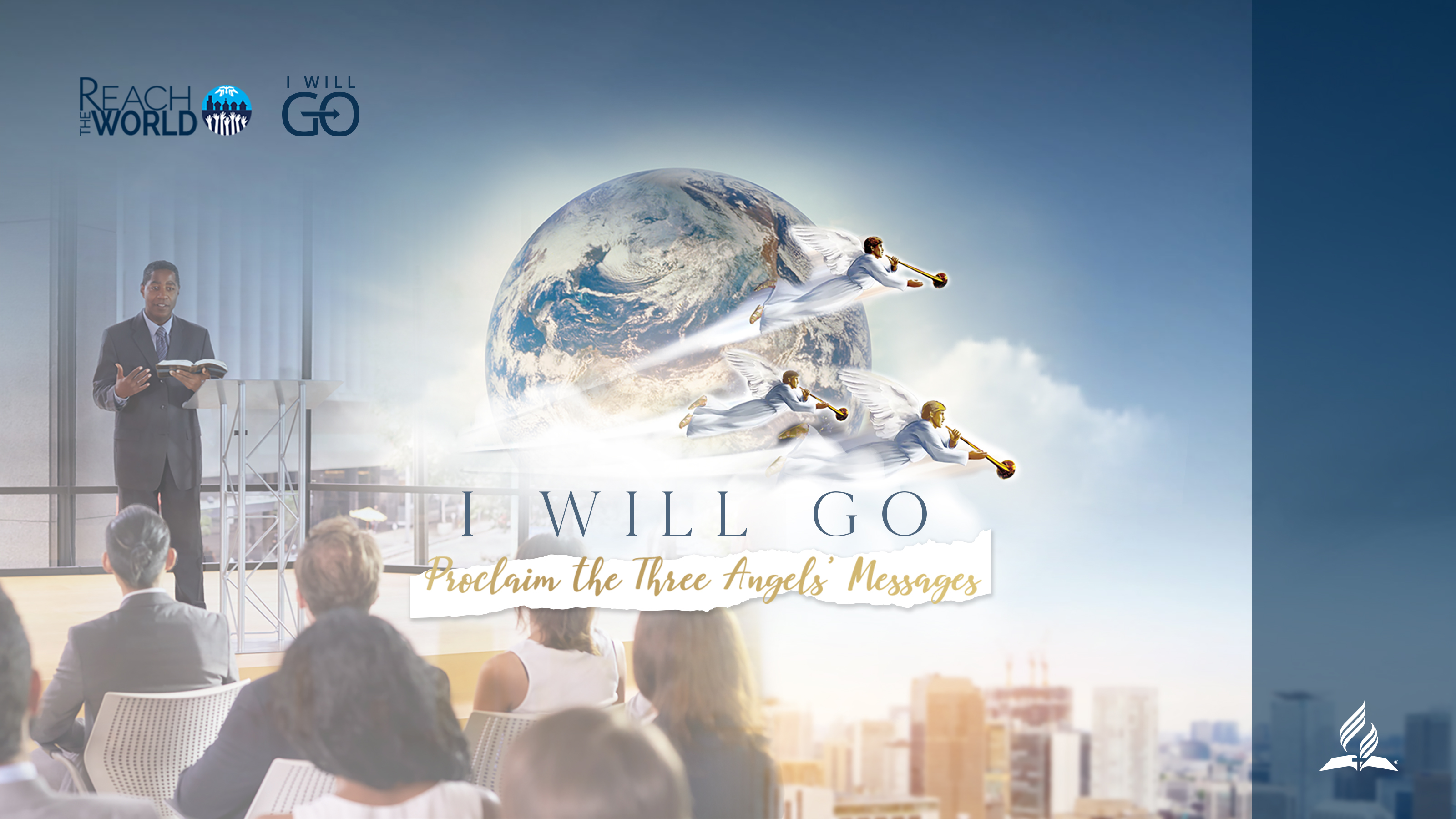 God wants to make us a peculiar people, a holy nation. He has separated us from the world, and He calls upon us to stand on vantage ground, where He can bestow on us His Holy Spirit. 
– {GCB April 1, 1903 Par. 42}
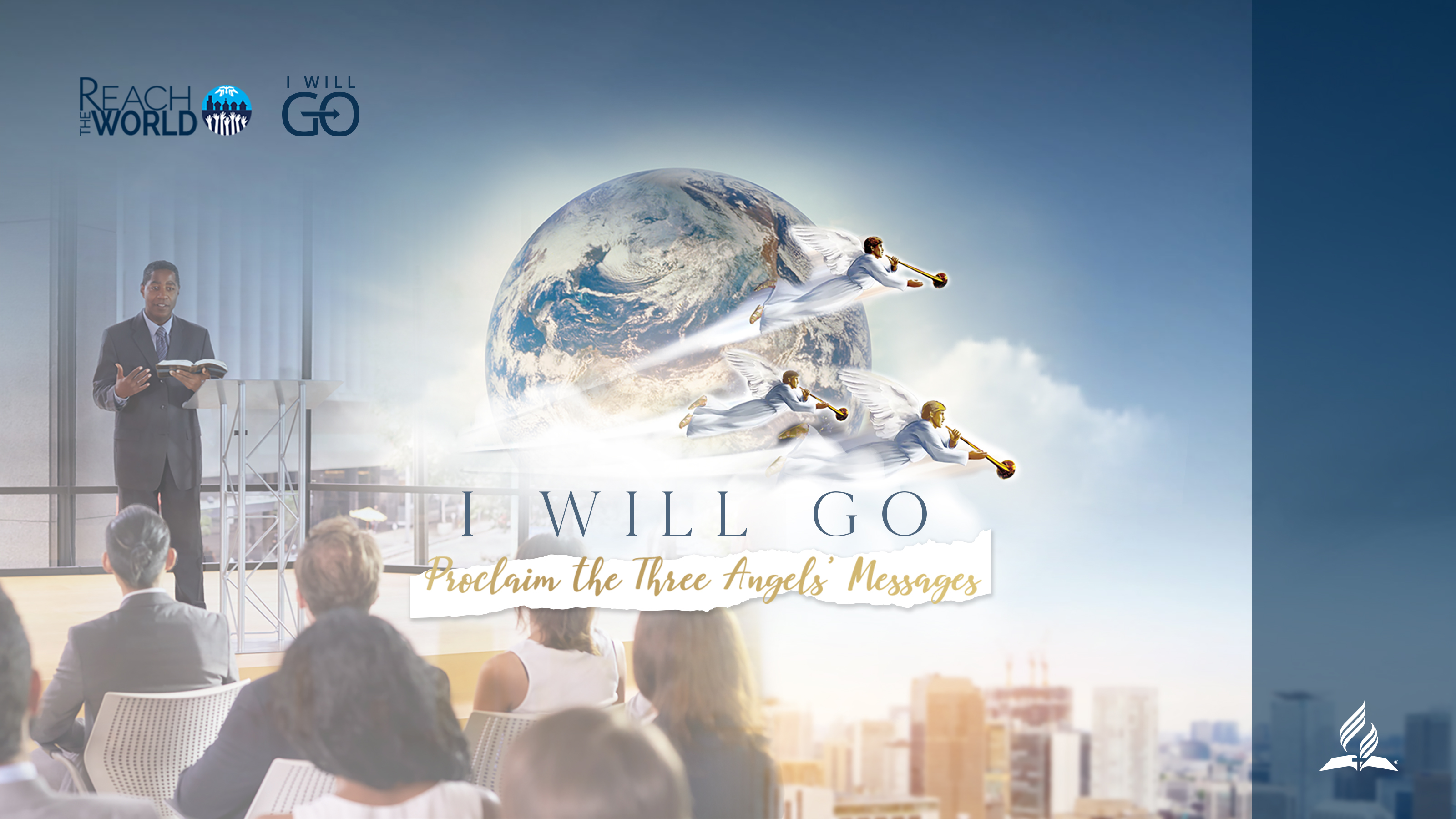 VANTAGE GROUND FOR RECEPTIONActs 2:38-42
V. 38 Repent for forgiveness of sins and you will receive the Holy Spirit.
V. 39 Heed the call of God in your life – because the promise is “for all whom the Lord our God will call.”
V. 41 Receive the word of God – those who accepted the message were baptized and received the Holy Spirit.
V. 42 Continued prayer – constant, earnest prayer for the presence of the HOLY SPIRIT IN OUR LIVES.
Carrying out our calling – the mission of Christ 
I WILL GO
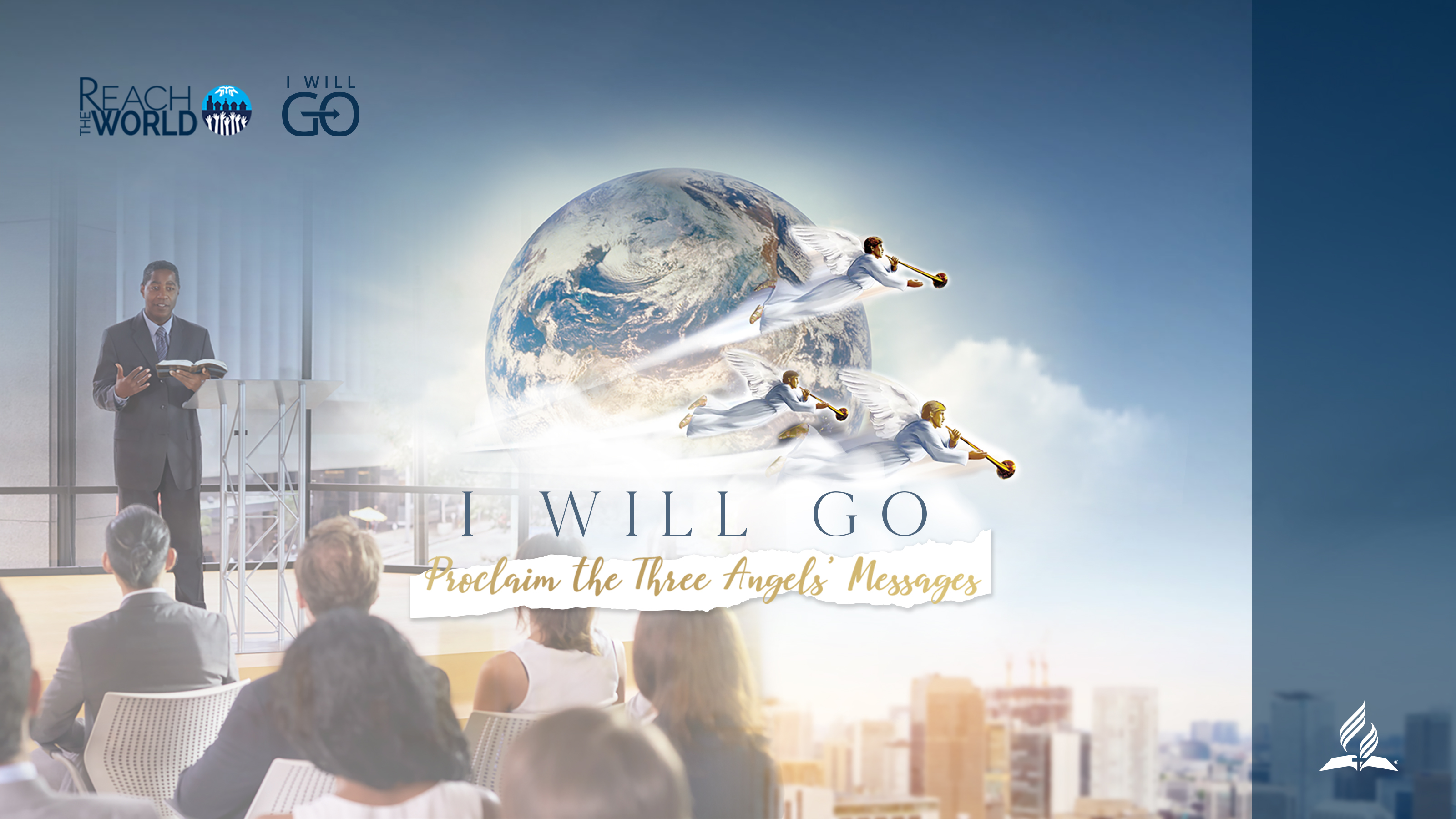 Under the Holy Spirit’s working even the weakest, by exercising faith in God, learned to improve their entrusted powers and to become sanctified, refined, and ennobled. As in humility they submitted to the molding influence of the Holy Spirit, they received of the fullness of the Godhead and were fashioned in the likeness of the divine. 
– {AA 49.3}